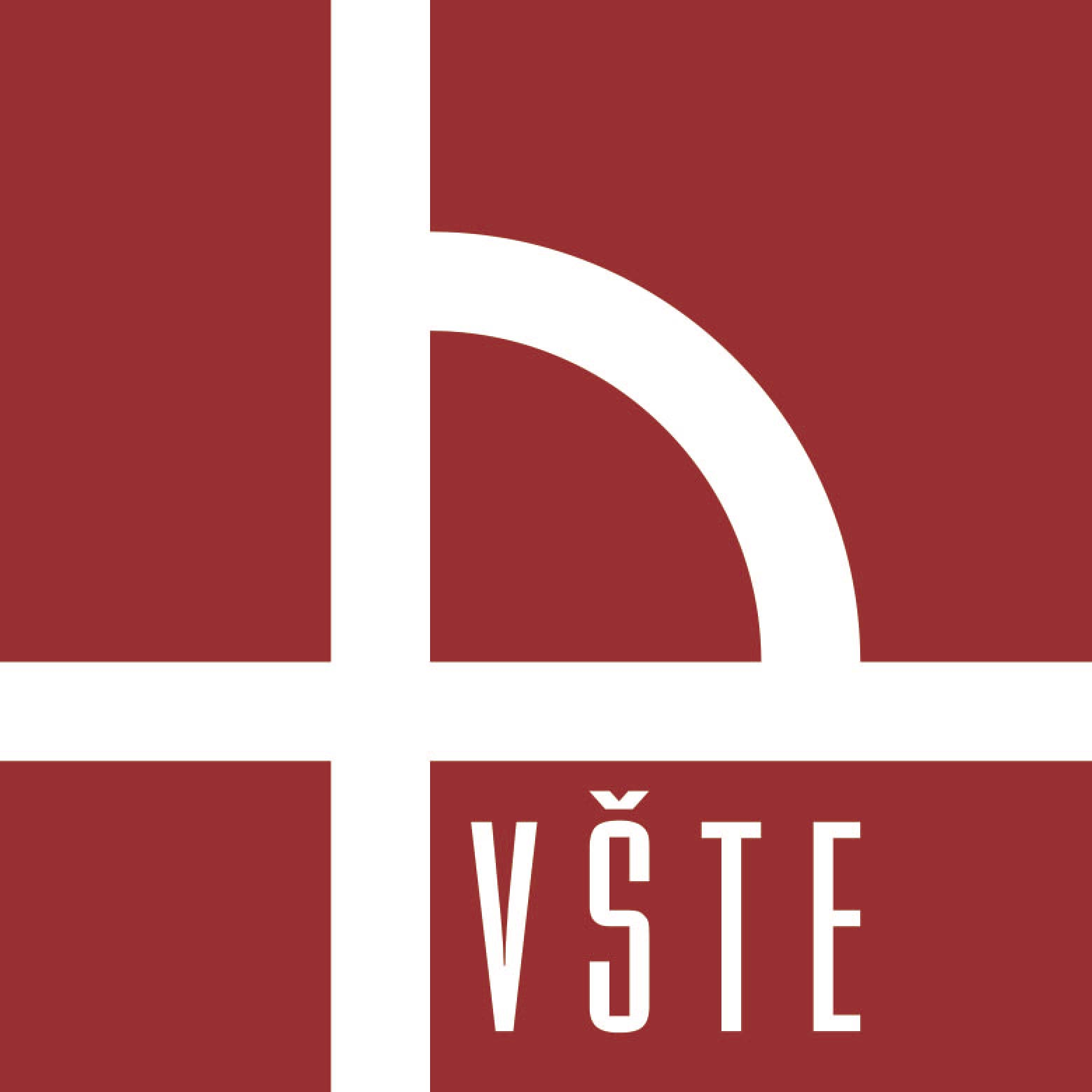 Vysoká škola technická a ekonomická 
v Českých Budějovicích
Ústav technicko-technologický
Posouzení vzájemnénávaznosti osobní veřejnésilniční a železniční dopravyv návaznosti na uživatele
Autor bakalářské práce: Bc. Jan Buňata
Vedoucí bakalářské práce: Ing. Jiří Čejka, Ph.D.
Oponent bakalářské práce: Ing. Štěpán Pacas
Motivace a důvody k řešení tématu diplomové práce
Zájem o veřejnou autobusovou a vlakovou dopravu
Perspektiva budoucího vyššího využívání veřejné dopravy cestujícími
Příležitost rozšířit si znalosti v této oblasti
Ve městě neexistuje přímé spojení vlakových stanic a autobusového nádraží
Analýza situace pomocí dotazníkového šetření s možností využití metod vícekriteriálního hodnocení
Možnost souhrnně prozkoumat stav veřejné dopravy nejen na Vysočině
Cíl práce
Cílem práce je posouzení současného stavu návaznosti veřejné osobní a železniční dopravy ve vybrané oblasti (město, mikroregion nebo vyšší samosprávný celek). Na základě zjištění určitých skutečností, pomocí matematických metod, dojde k návrhu na zlepšení.
Použité metody
Analýza odborné literatury a zákonných ustanovení
Zkoumání dostupných jízdních řádů a jejich zpracování
Využití vlastních poznatků
Dotazníkové šetření
Využití metod vícekriteriálního hodnocení WSA a TOPSIS pro návrhy na zlepšení
Dosažené výsledky
Vysvětlení důležitých pojmů týkajících se tématu
Seznámení s veřejnou dopravou v ČR a platnými zákony
Posouzení situace na Vysočině, na Jihlavsku
Dotazníkové šetření
Zpracování získaných informací (návaznosti)
Návrh nové linky a jízdního řádu MHD s využitím metody TOPSIS
Výběr vhodného typu vozidla metodou WSA
Teoretická východiska
Literární rešerše
Důležité pojmy týkající se dopravy 
Doprava a přeprava v ČR
Osobní doprava a její součásti
MHD, IDS, kladené požadavky…
Technologické procesy v hromadné dopravě
Návaznost, JŘ, linka, vzdálenost…
Zákonná ustanovení
Metodika DP
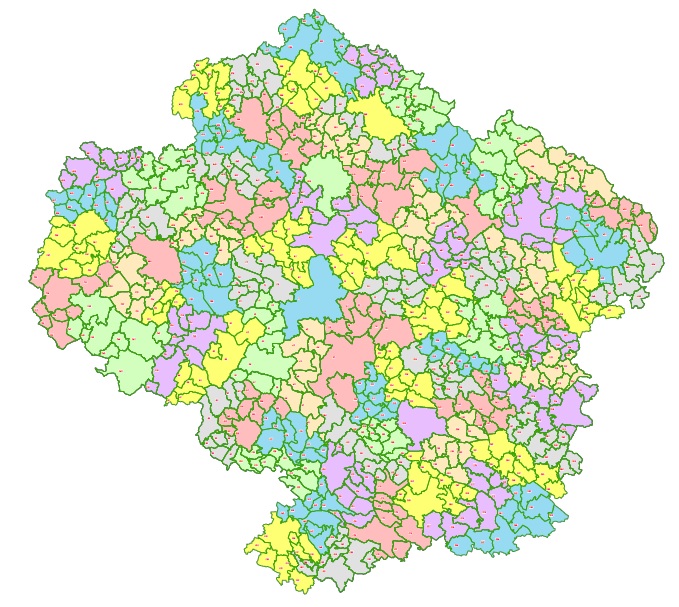 Současný stav území a návrhy na zlepšení
Město Jihlava a veřejná doprava ve městě a okolí
VDV – Veřejná doprava Vysočiny
Autobusová doprava na Jihlavsku
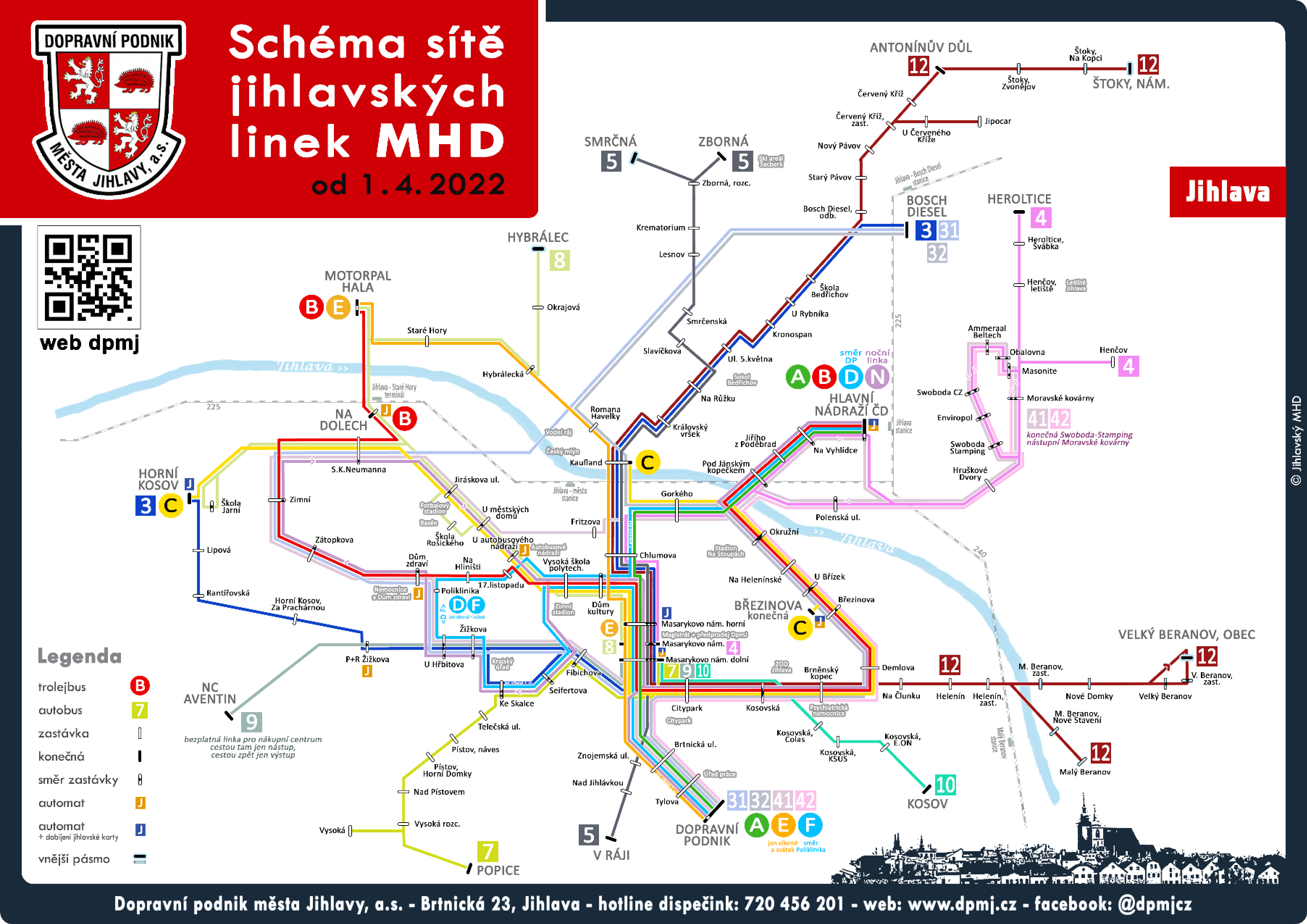 Současný stav území a návrhy na zlepšení
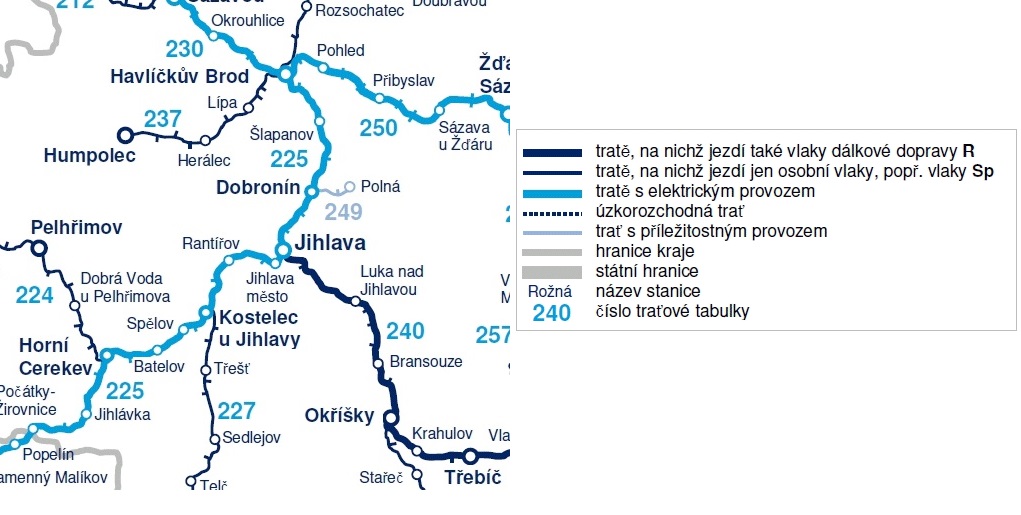 MHD v Jihlavě
Vlaková doprava na Jihlavsku
Současný stav, jeho nevýhody, či problémy
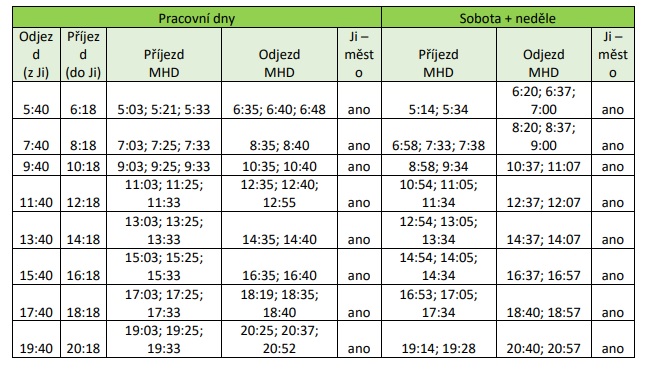 Návaznosti příjezdů a odjezdů MHD a vlakových spojů na tratích 
č. 224 (Jihlava – Tábor) 
č. 225 (Havlíčkův Brod (Jihlava) – České Budějovice)
č. 240 (Jihlava – Brno)
Shrnutí do tabulek
Příklad shrnutí do tabulky Jihlava – České Budějovice
Aplikace metody vícekriteriálního rozhodován na zvolení nejvhodnějšího způsobu přemístění od vlaků na autobusové nádraží
Metody vícekriteriálního hodnocení a jejich princip
Aplikace metody TOPSIS na výběr nejvhodnějšího způsobu přemístění od vlaků na autobusové nádraží
Výběr z variant:
Var. A pěší přesun - Var. B využití MHD – Var. C vlastní dopravní prostředek
Zvolená kritéria:
K1 – časová náročnost přesunu. K2 – cena za přesun, K3 – pohodlí přesunu, K4 – možnost využití, K5 – bezpečnost
Aplikace metody TOPSIS na výběr nejvhodnějšího způsobu přemístění od vlaků na autobusové nádraží
Řešení metody TOPSIS
Základní údaje - Fullerův trojúhelník - samotné řešení za využití výpočtů – vzdálenost od ideální a bazální varianty

Výsledek:
1. Využití MHD
2. Pěší přesun
3. Využití vlastního dopravního prostředku
Vyhodnocení společných odjezdů a příjezdů vlaků, návrh trasynové linky
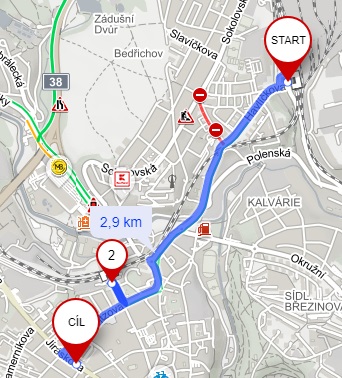 Odjezdy a příjezdy v pracovních dnech
Odjezdy a příjezdy o víkendu
Návrh trasy linky MHD a doba jízdy
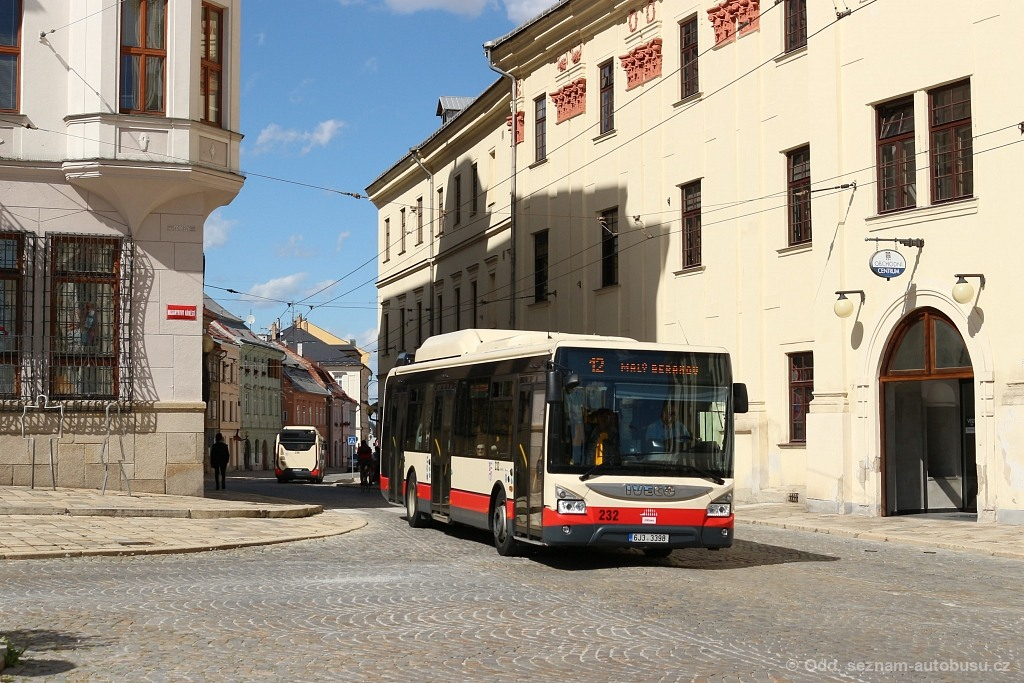 Volba vhodného typu vozidla
Aplikace metody WSA 
Výběr z variant:
V1 - Iveco Urbanway 12 CNG, V2 Solaris Urbino 12 CNG, V3 - Rošero FIRST FCLEI
Zvolená kritéria:
K1 - cena, K2 – ekologie, K3 - počet míst k sezení, K4 - počet míst k stání
Řešení metody WSA - Základní údaje - Fullerův trojúhelník - samotné řešení za využití výpočtů – výpočet užitku variant
 Nejlepší volbou městský autobus Iveco Urbanway 12 CNG
Dotazníkové šetření
15 otázek
Zjištění názoru obyvatel Jihlavy a okolí
Vyhodnocení dotazníku
Návrhy opatření
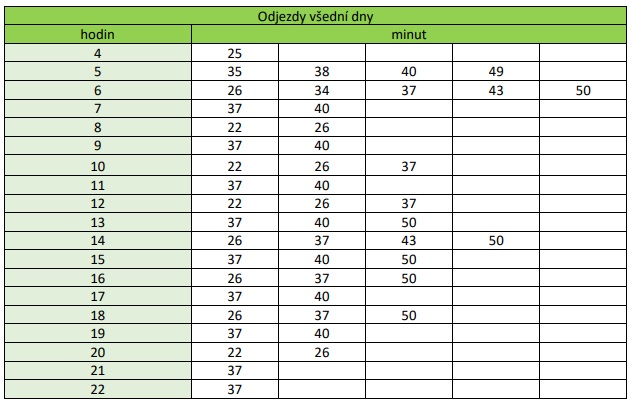 Vytvoření jízdního řádu linky pro pracovní dny a víkendy
Pracovní dny – počátek na AN 4:05; 4:20, poté dva spoje za hodinu do 22:20
Víkendy (svátky) – počátek na AN 5:05, poté jeden spoj za hodinu do 22:05
Závěrečné shrnutí
Teoretický rozbor
Aktuální stav osobní dopravy v ČR, na Vysočině a na Jihlavsku
Zákonná ustanovení
Současný stav a jeho zhodnocení
Dotazníkové šetření
Návrhy na zlepšení s využitím metod vícekriteriálního hodnocení
Splnění cíle práce
Odpovědi na otázky
Je možné uvedený způsob optimalizace využit i v jiných oblastech?
Na základě čeho jste zvolil kritéria u metody TOPSIS?
Konzultoval jste Váš návrh s DPMJ?
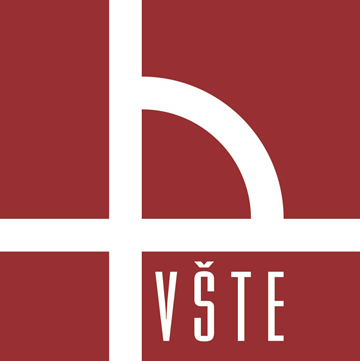 Děkuji za pozornost!